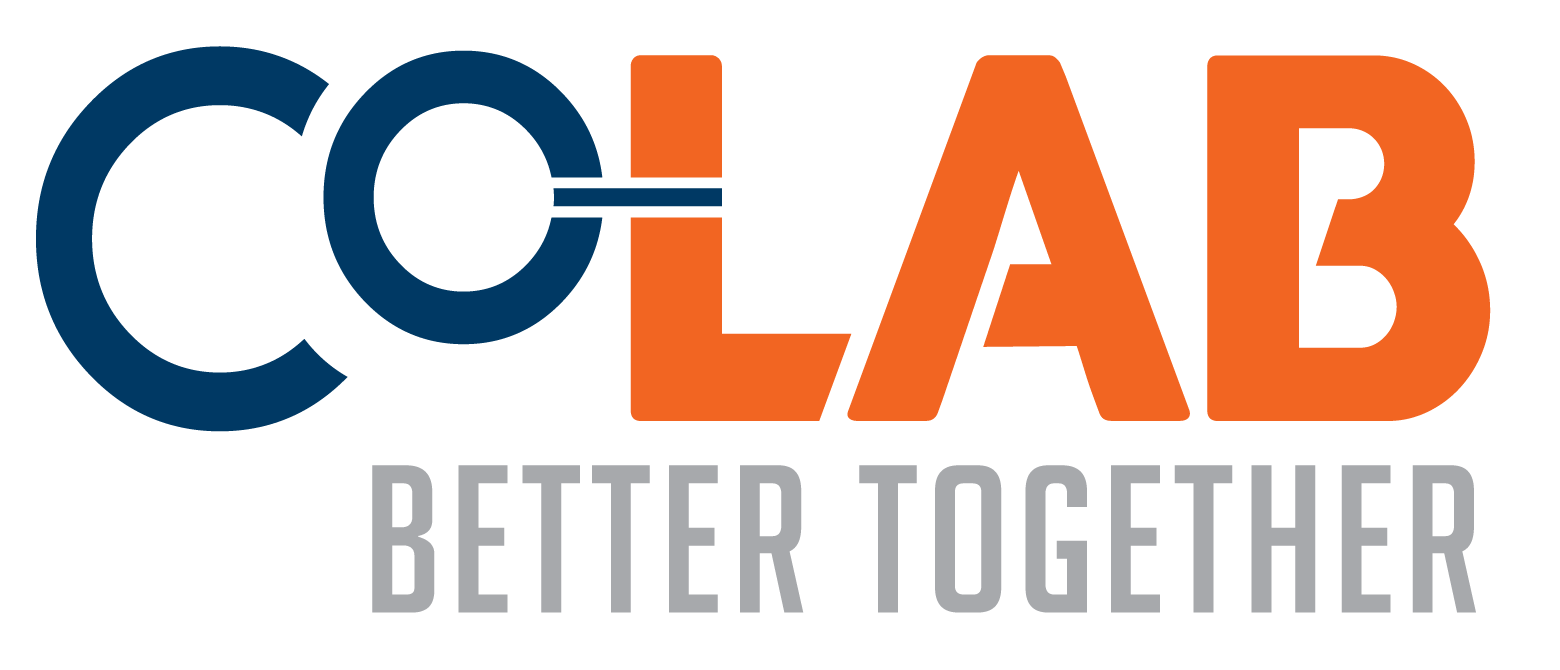 ‘Smart Water starts with you!’Behaviour change, community outreach & collaboration
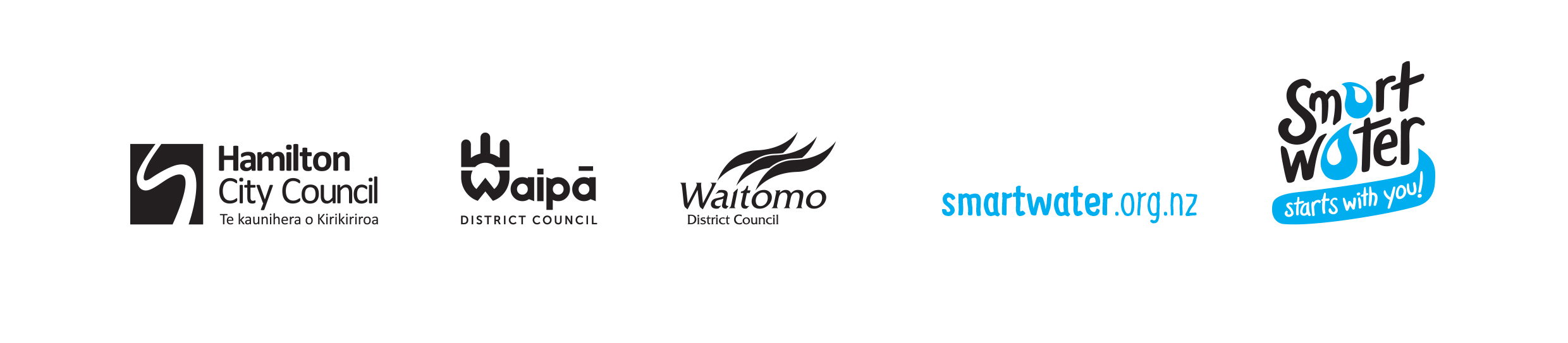 by Michelle Templeton
About Co-Lab & Smart Water
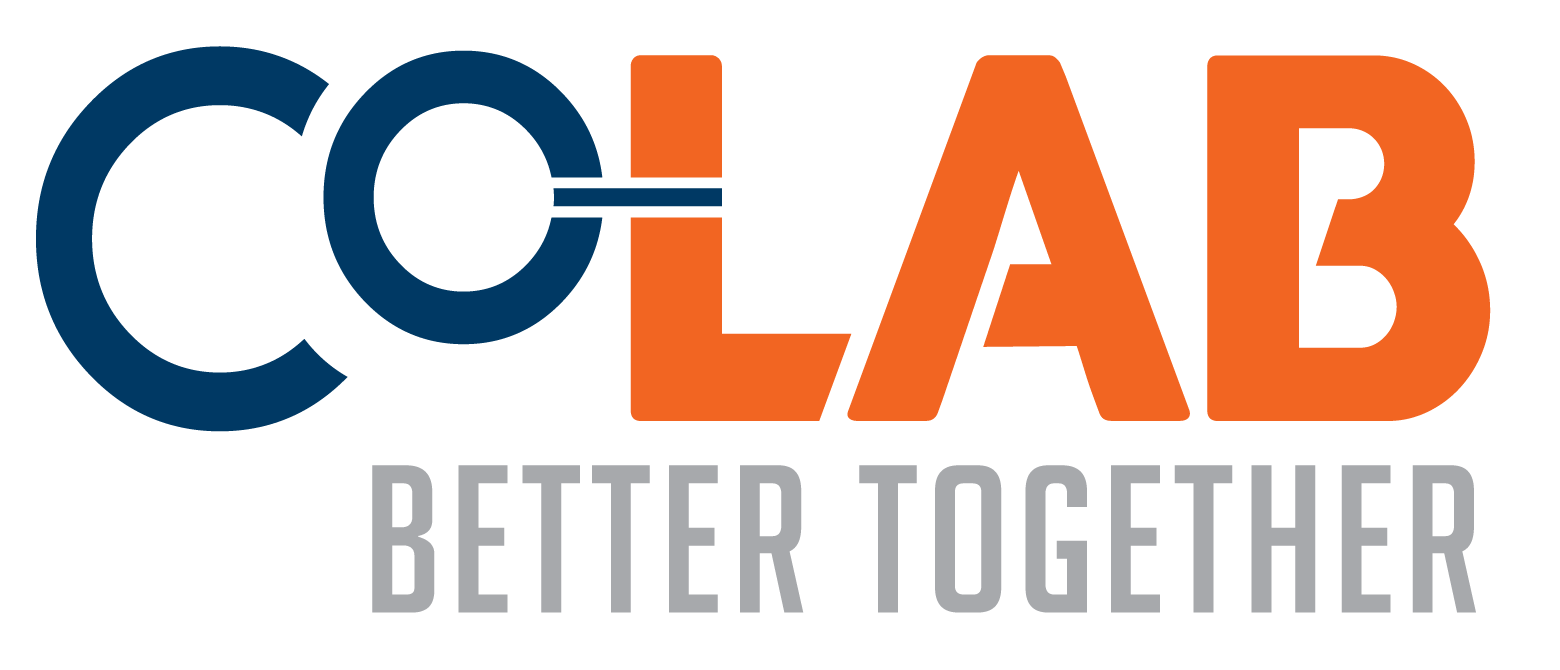 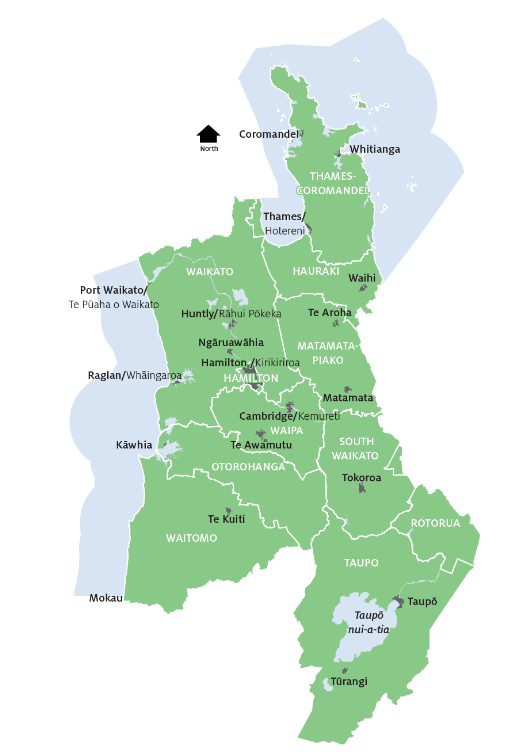 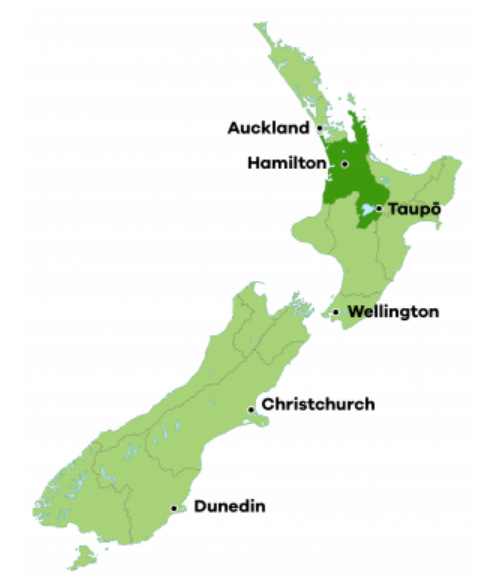 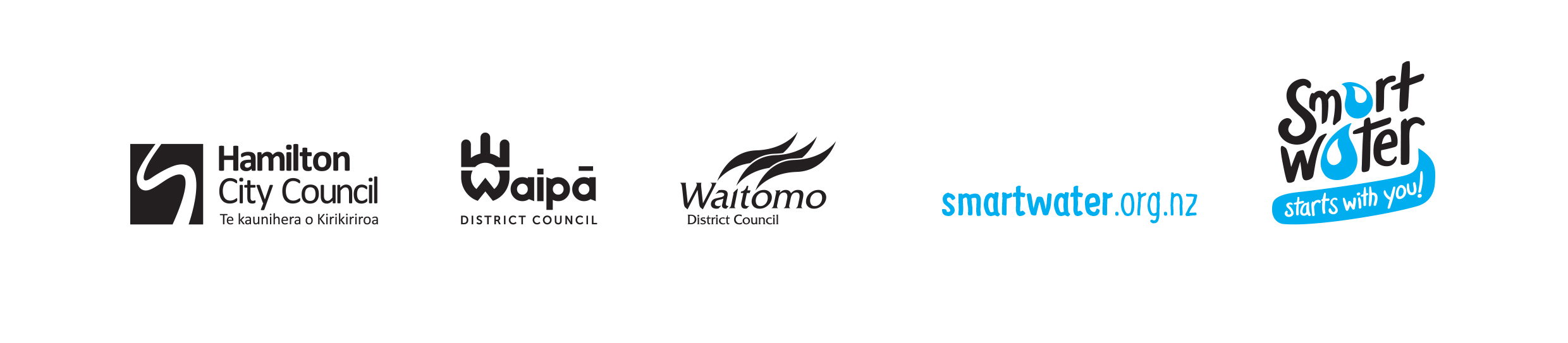 Smart Water Campaign – Mission & Aim
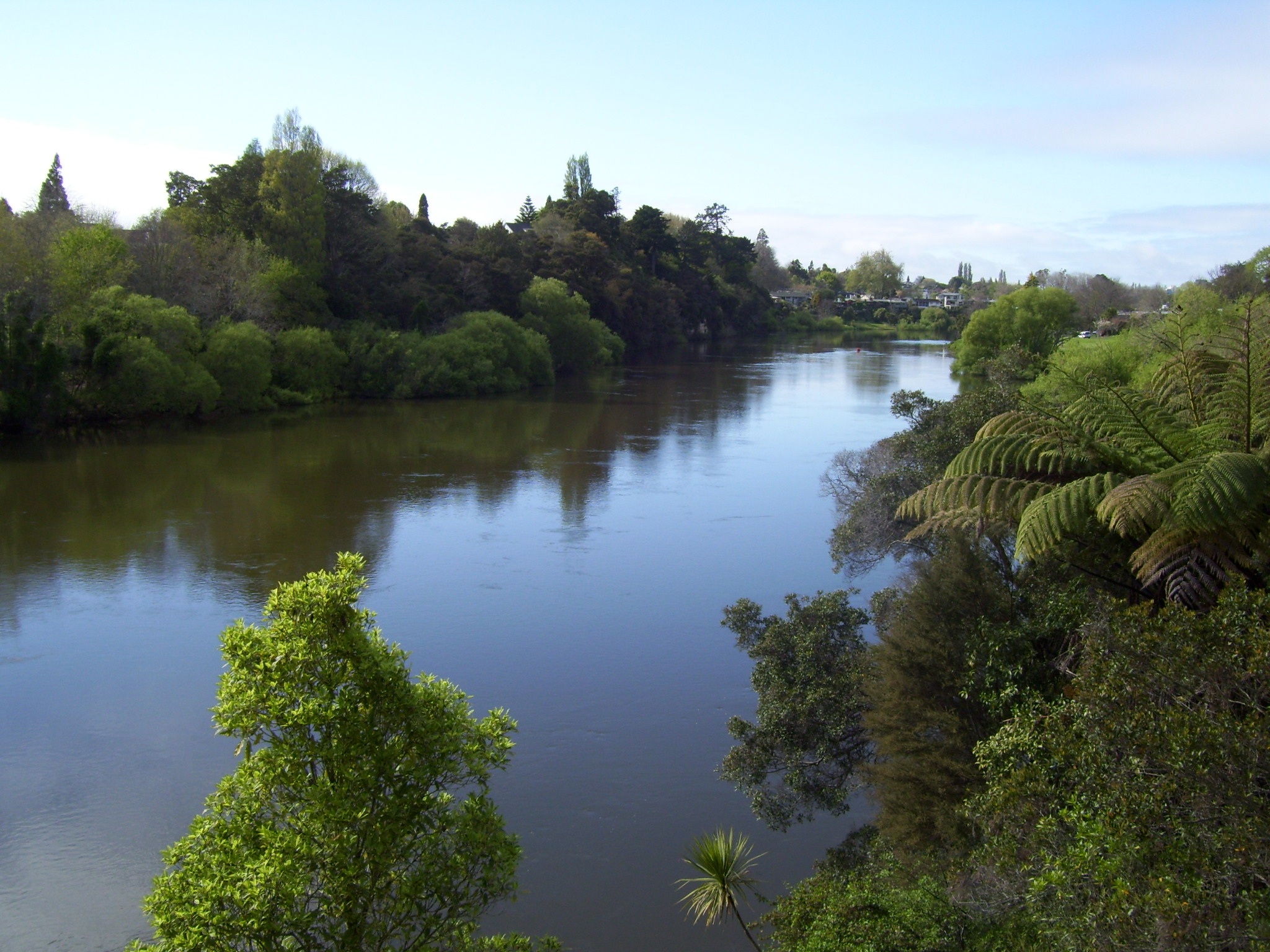 Our Mission
Water is considered and used as a precious resource by Hamilton, Waipā and Waitomo communities. 
We uphold principles of Te Ture Whaimana and Te Mana o te Wai
Our Key Aims
Increase understanding of water from source to tap 
Everyday water saving habits are adopted and normalised  
Water is valued as a precious resource
Behaviour change
Community-based social marketing approach
Identify barriers and overcome them using psychological techniques
Help foster long-term change to how people use water
What we do - Year-round messaging
Year split into quarterly themes e.g. Autumn – ‘Encouraging shorter Showers
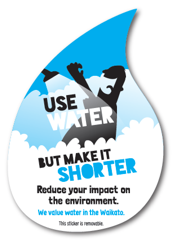 Schools
Community
Workplace
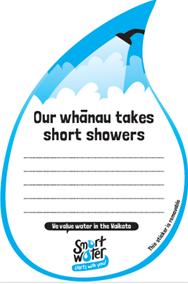 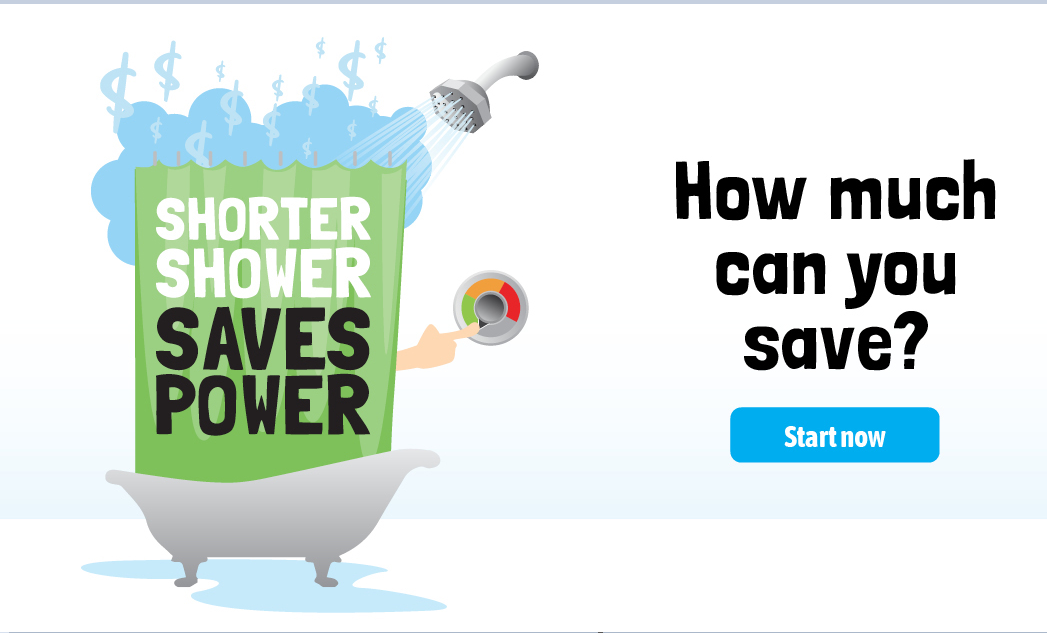 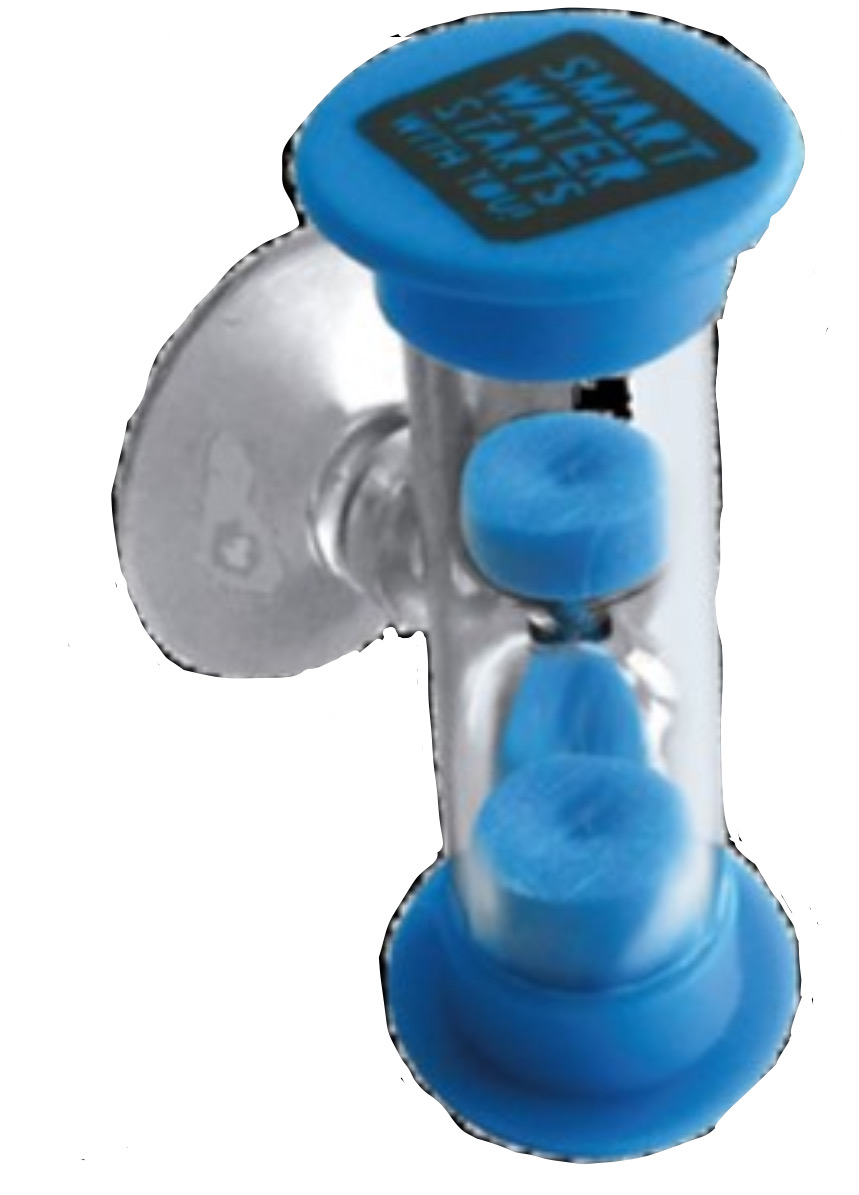 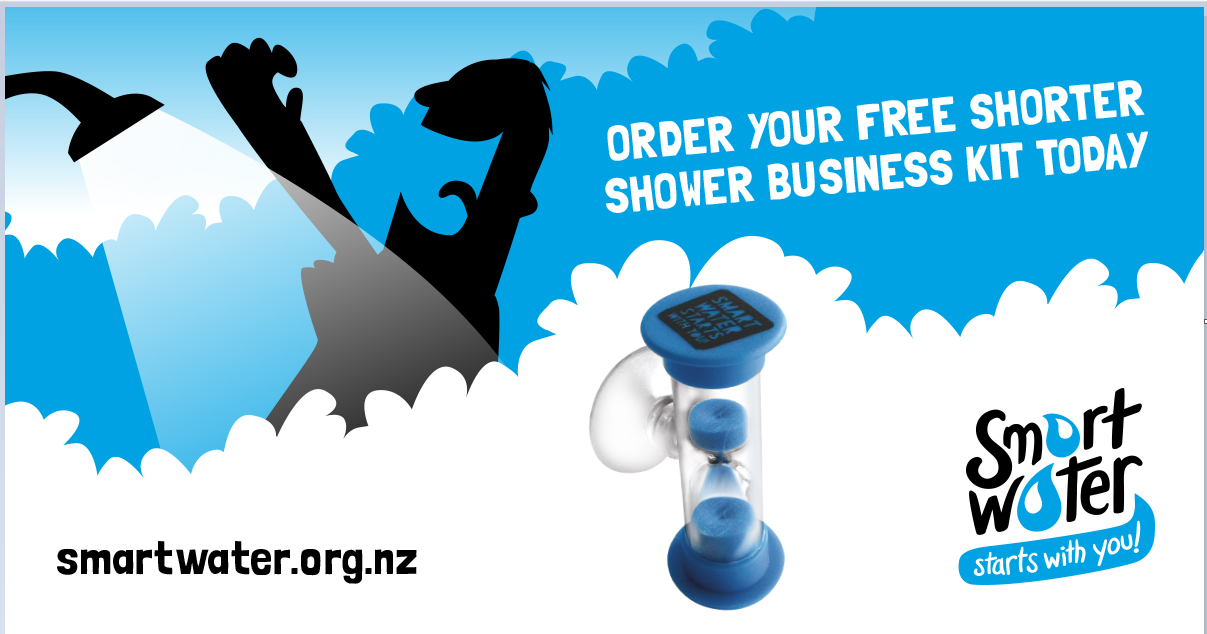 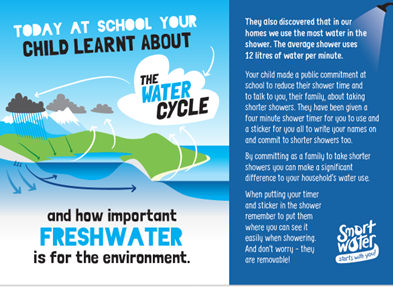 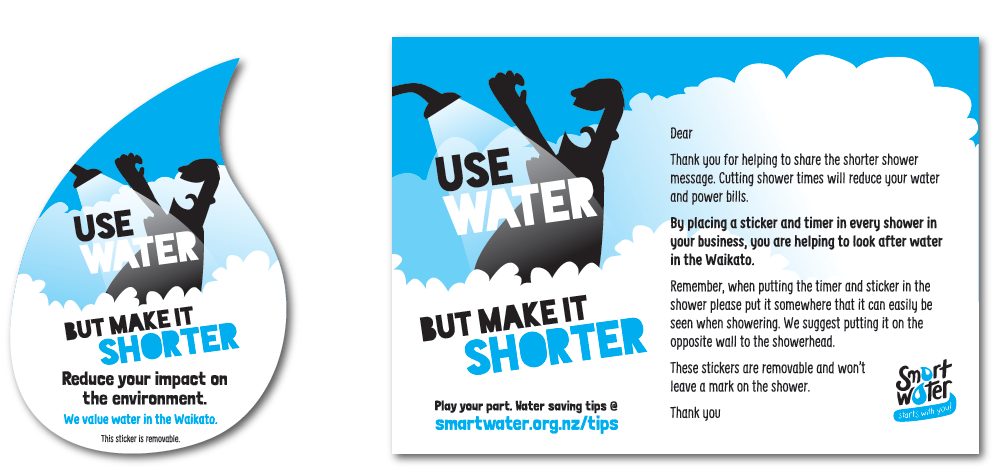 88% of people feel they are more aware of their power use
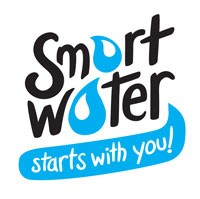 What we do – Summer demand management
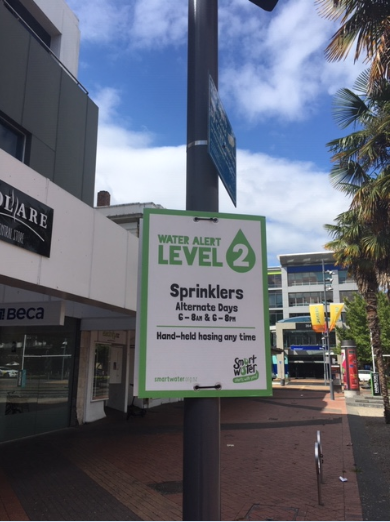 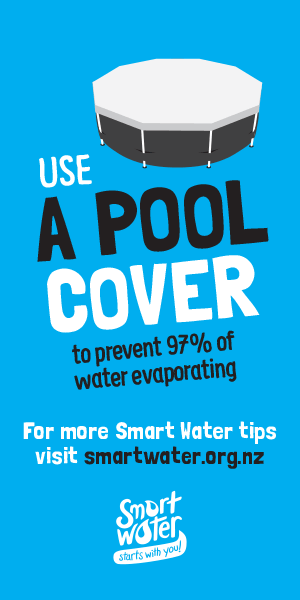 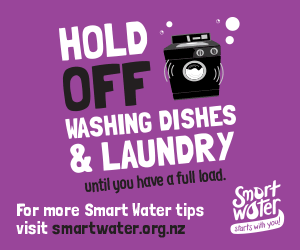 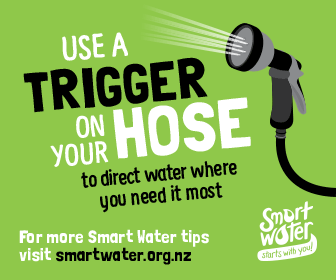 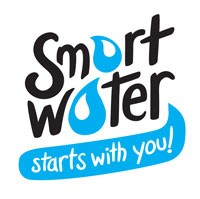 Community outreach
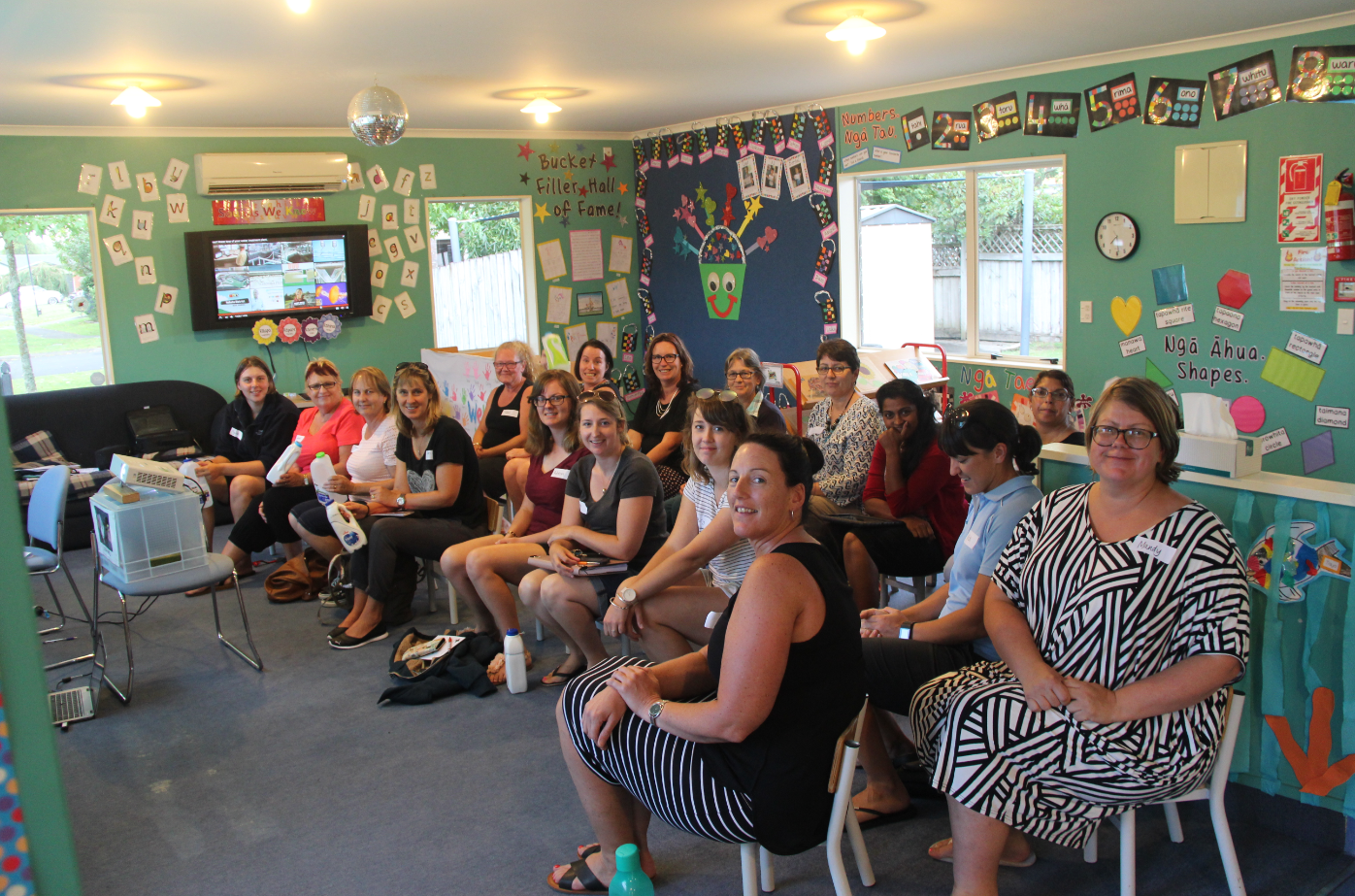 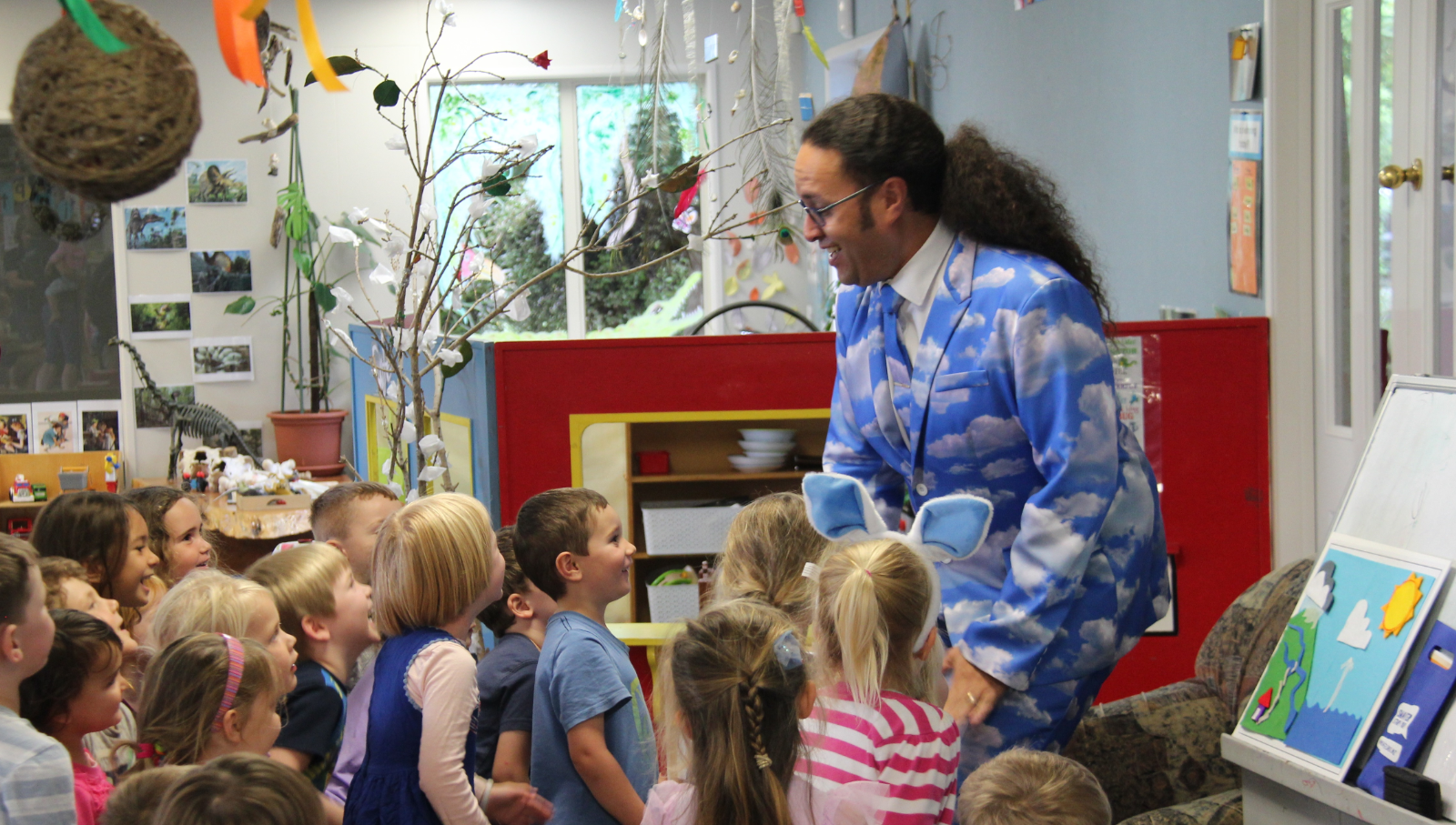 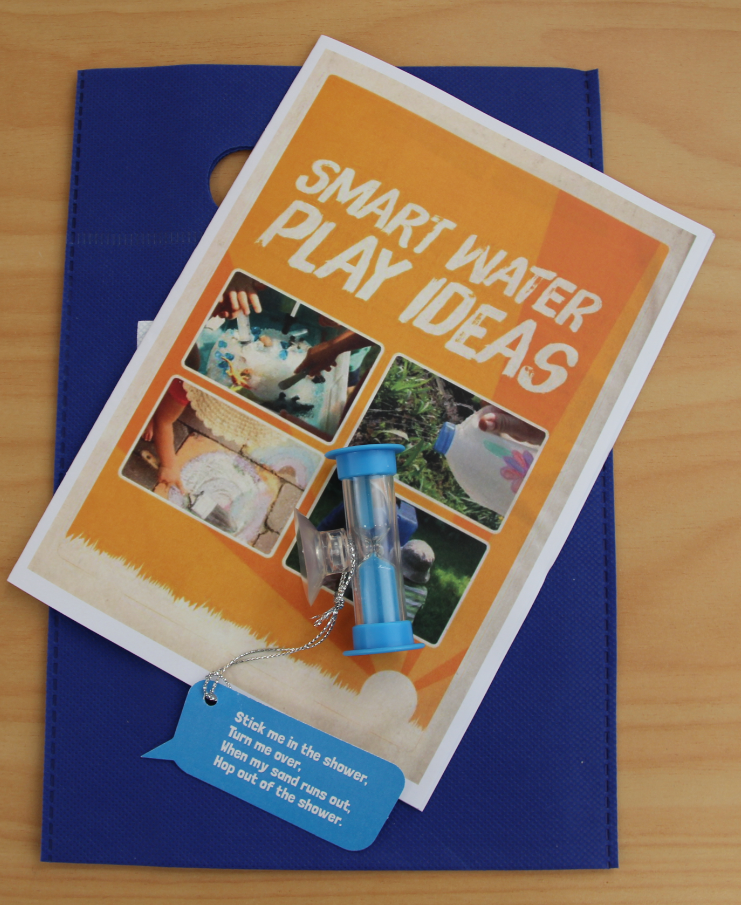 18 smart water shows targeted at 3-5 year olds
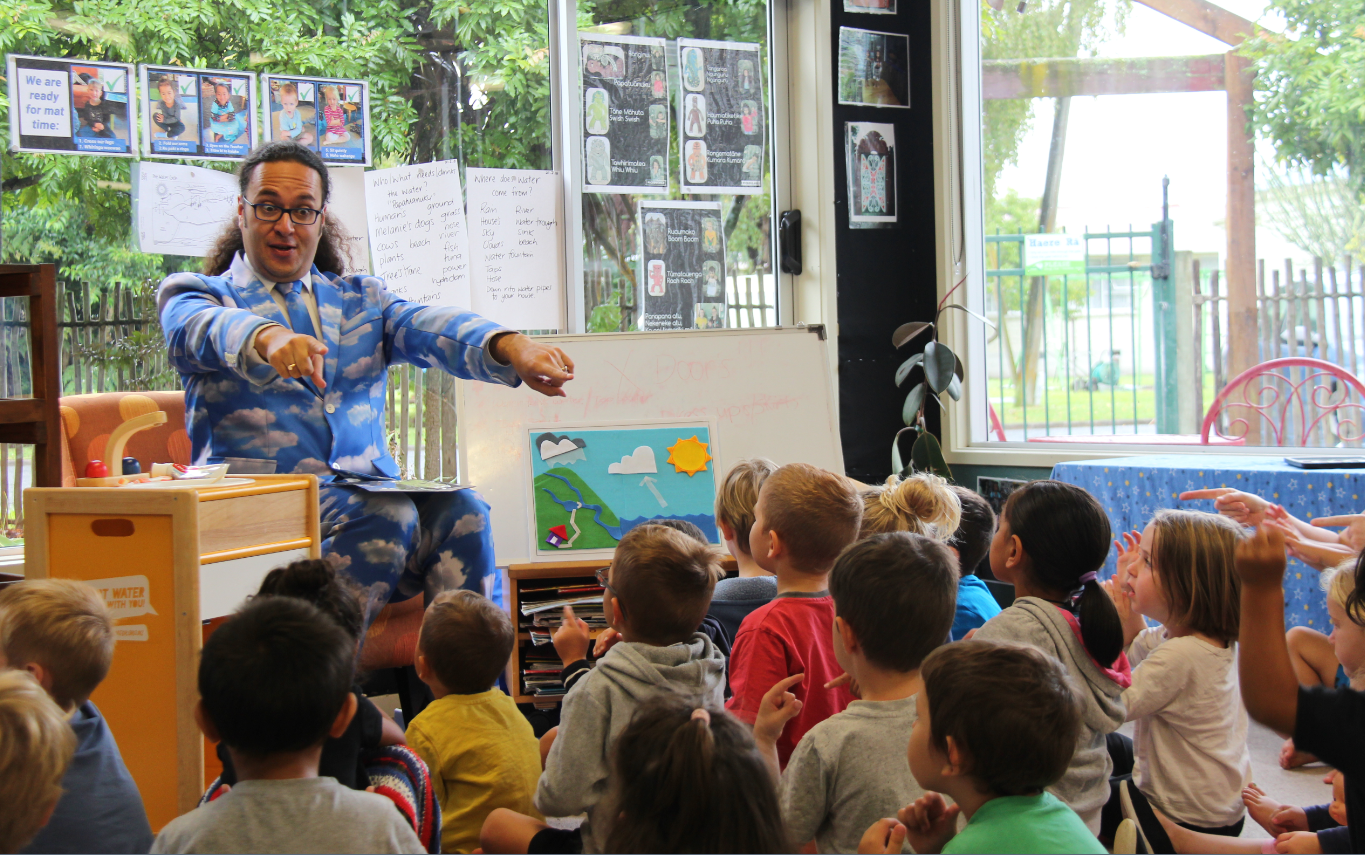 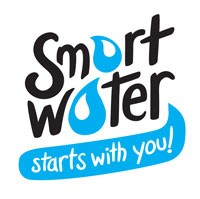 Community outreach
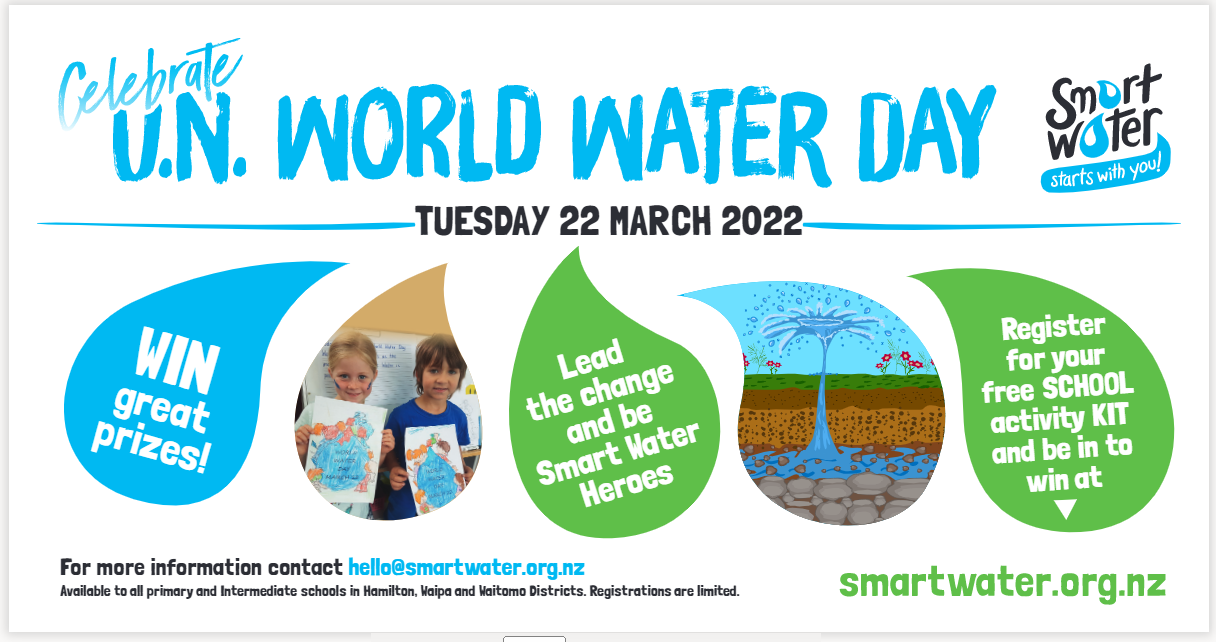 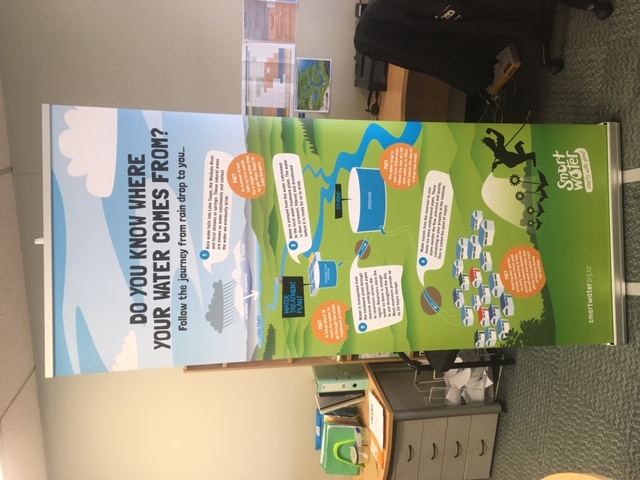 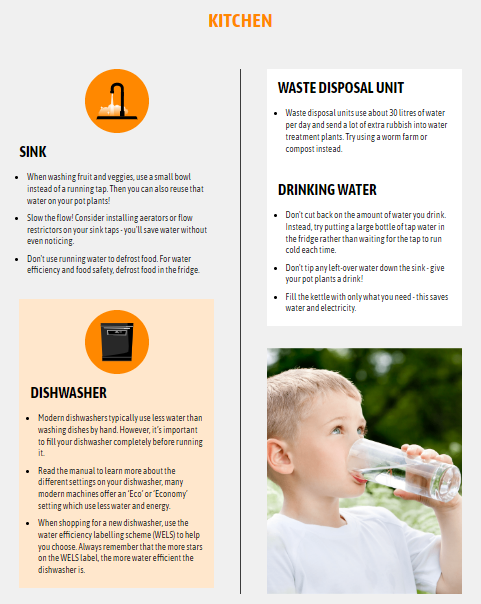 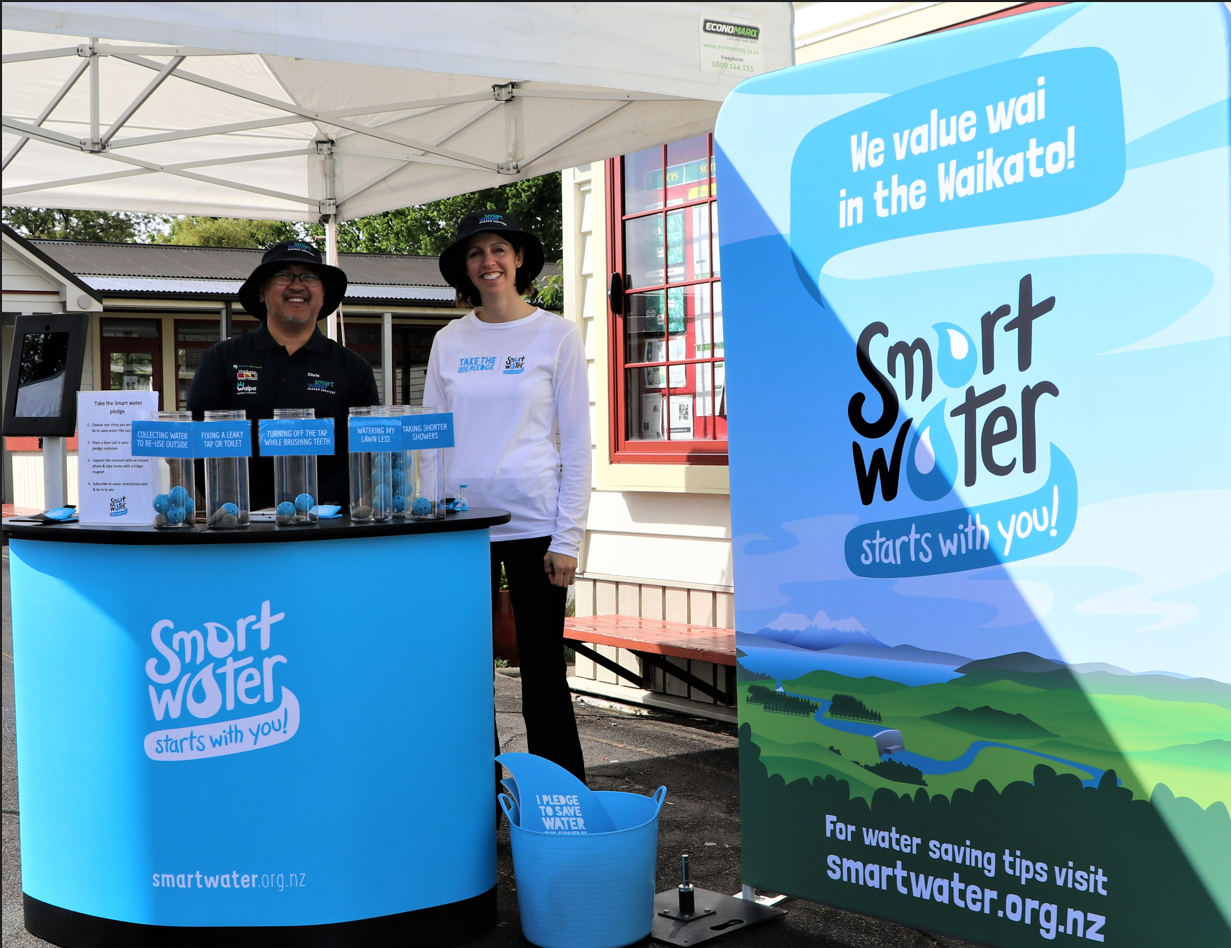 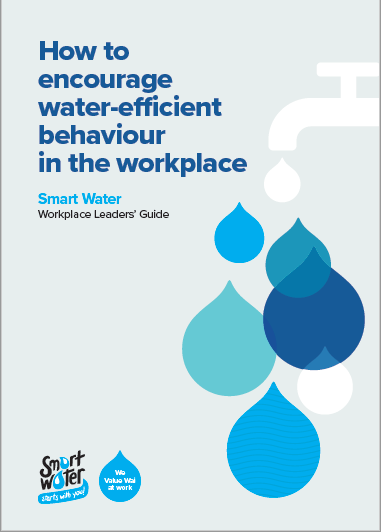 Collaboration - Each council is very different/diverse
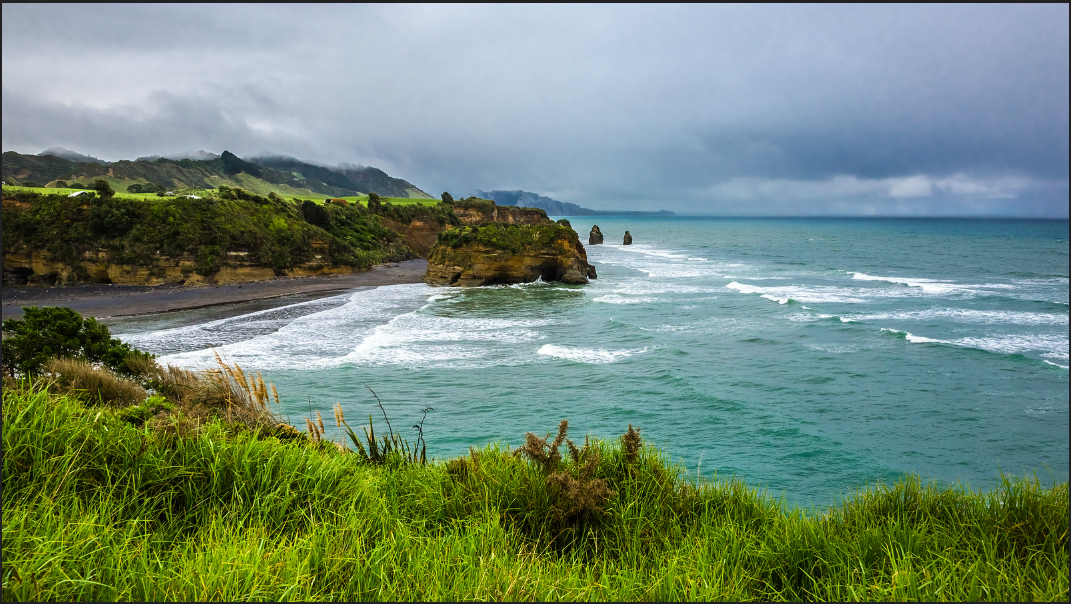 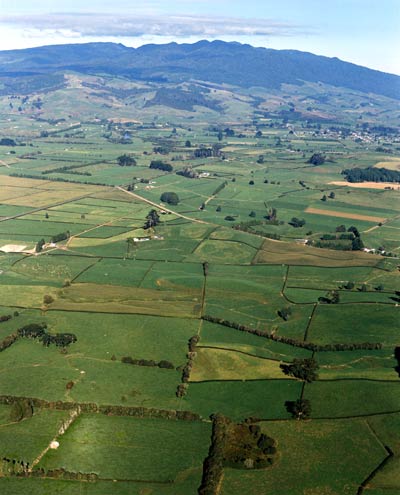 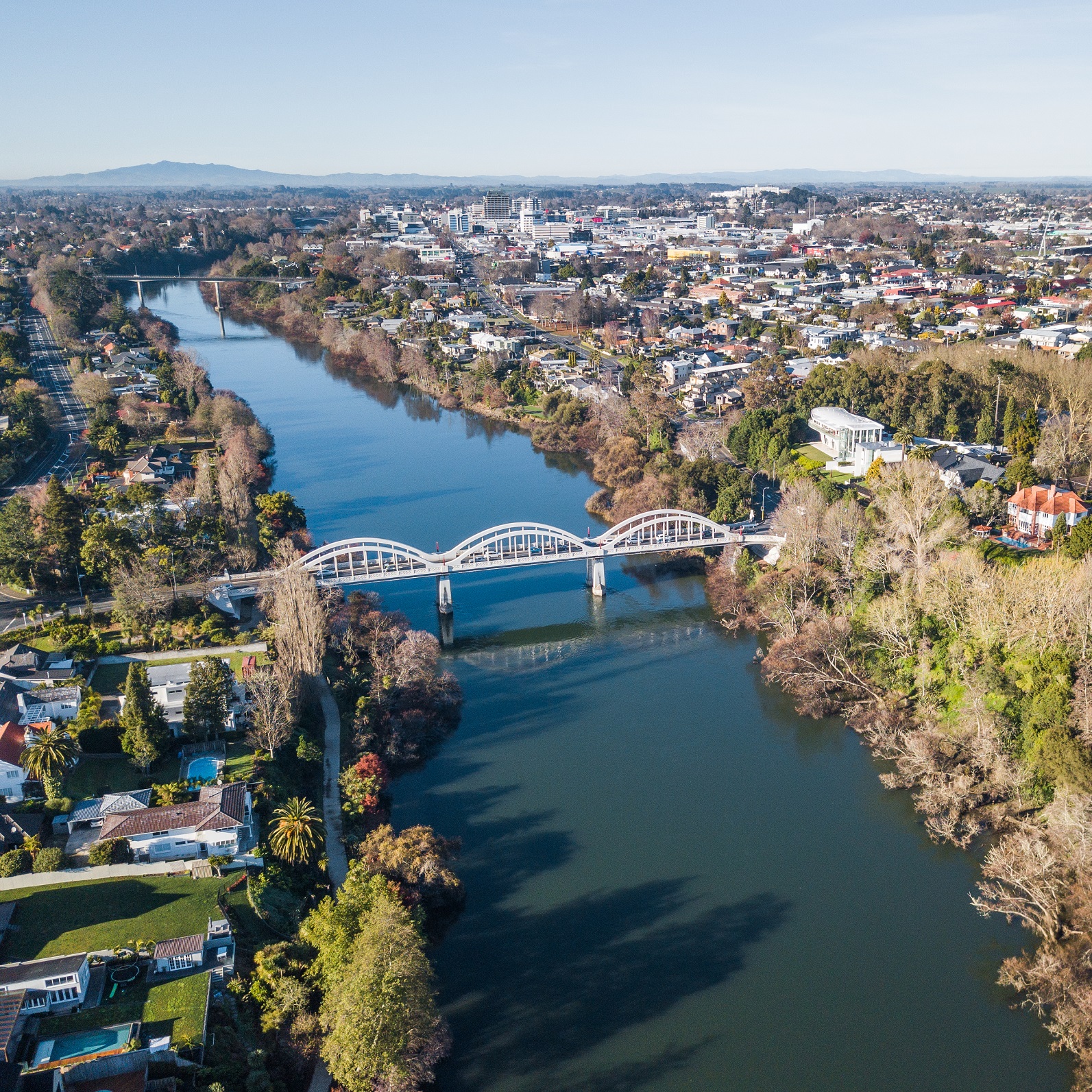 Choose campaigns & educational resources that work for all
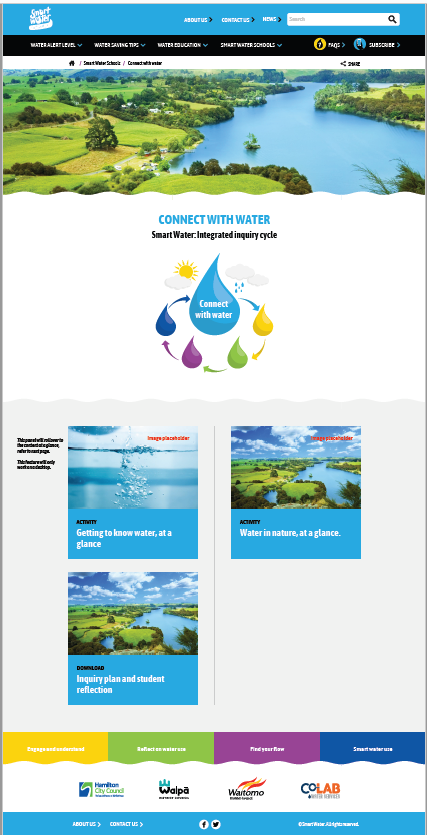 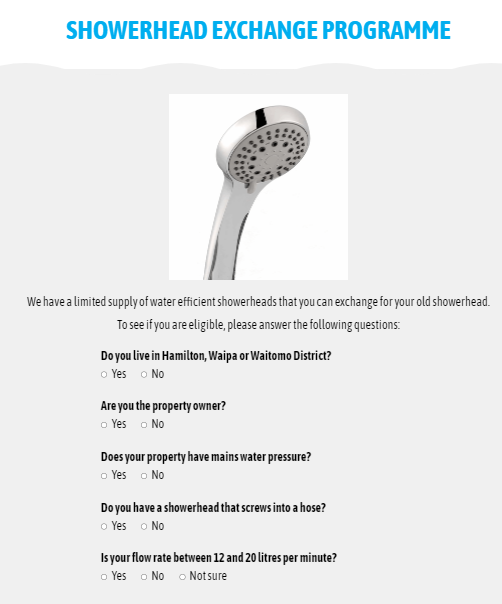 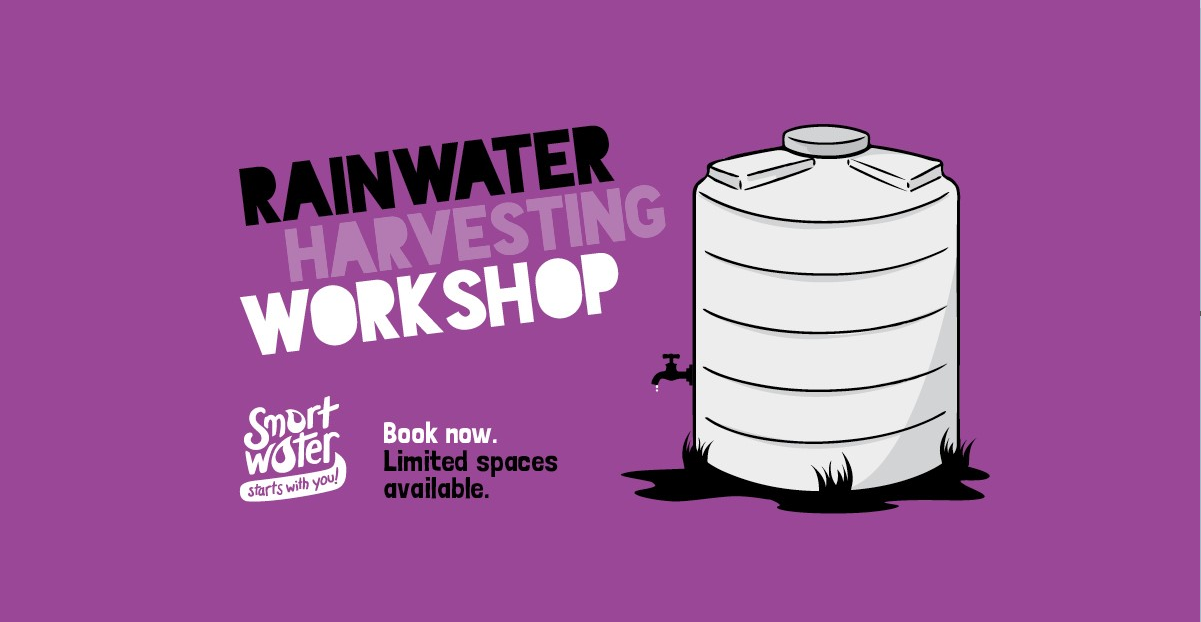 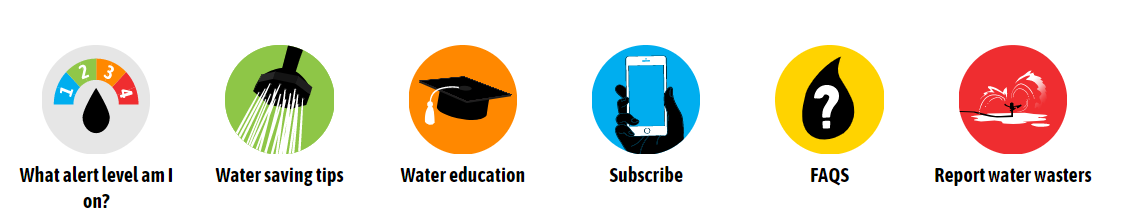 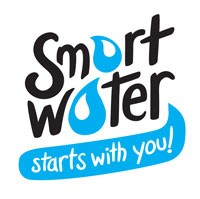 Tailored marketing material
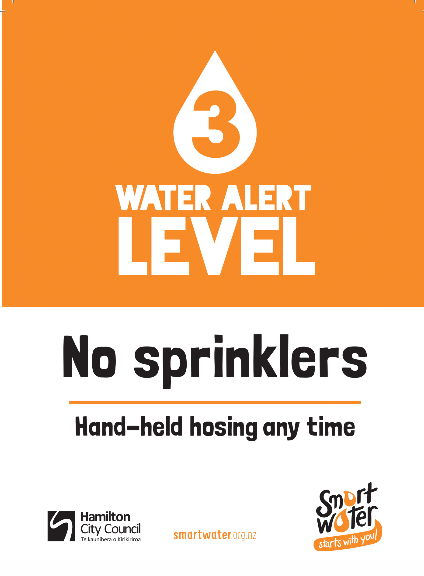 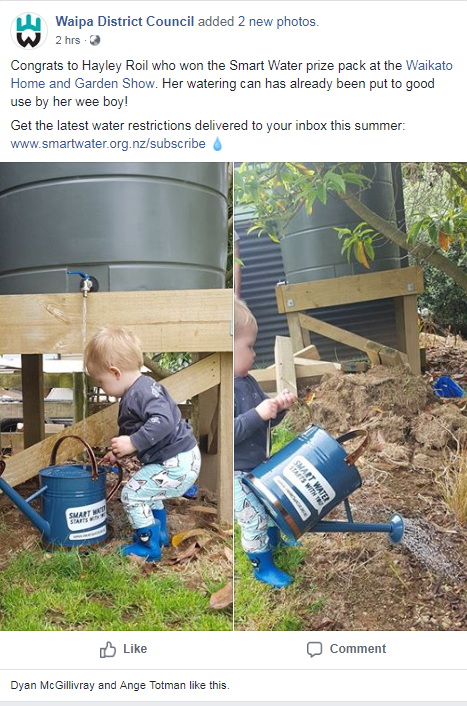 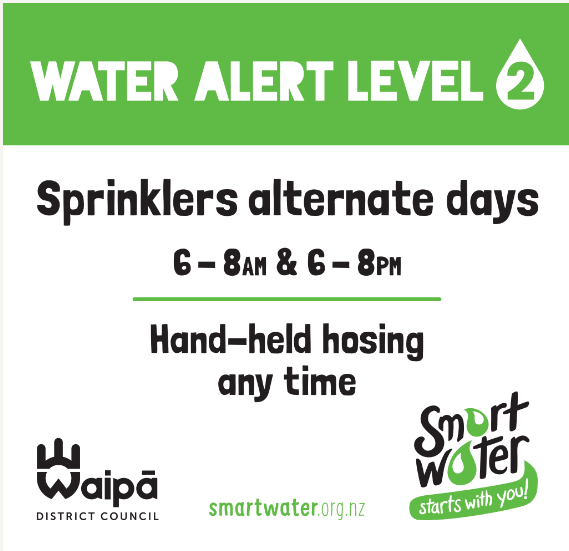 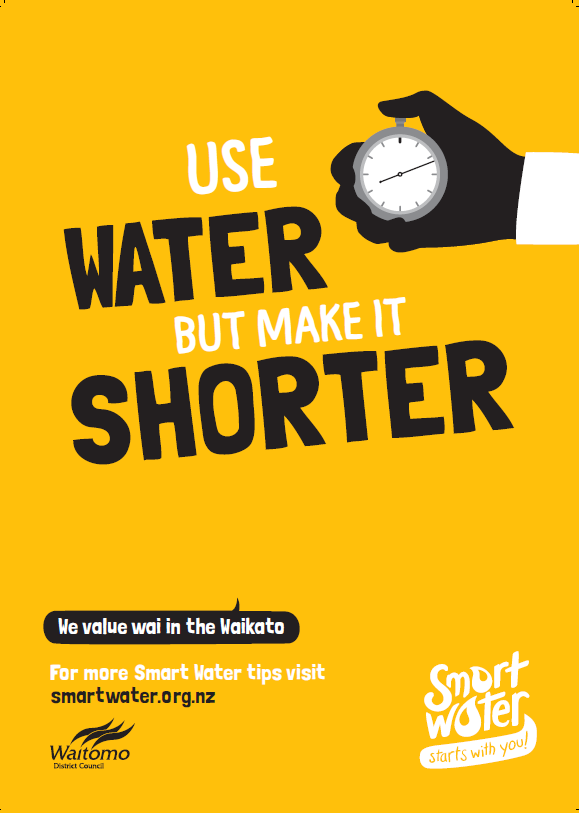 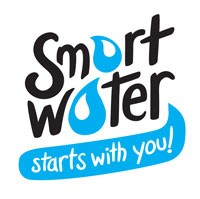 Collaboration – Working with multiple people takes time
Labour weekend radio campaign
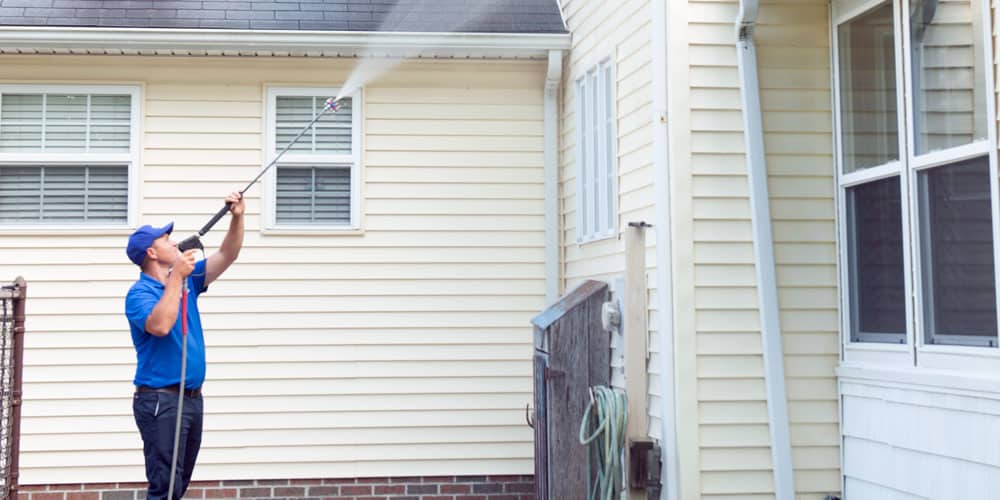 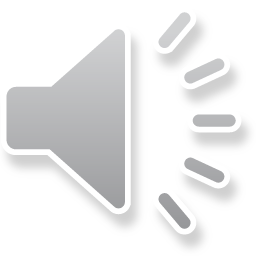 Campaigns are better
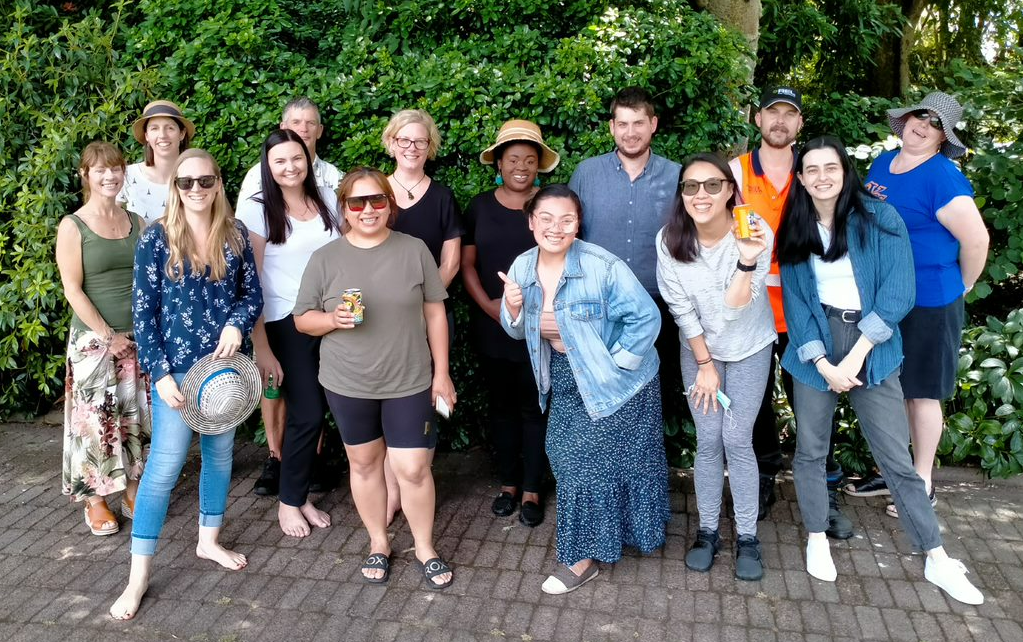 “There are no two ways about it – having input from different perspectives ALWAYS makes our campaigns more relevant, more impactful and more fun”
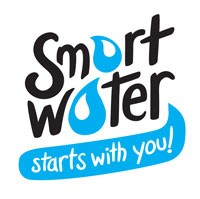 Collaboration – Water supply pressures & demand are so different
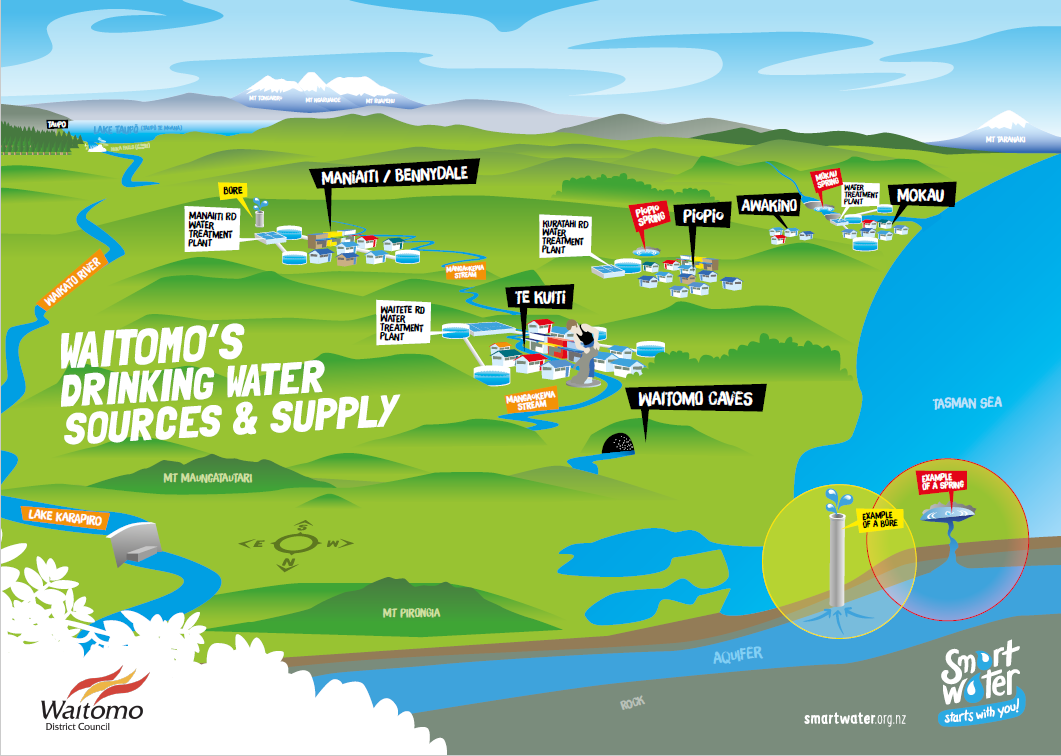 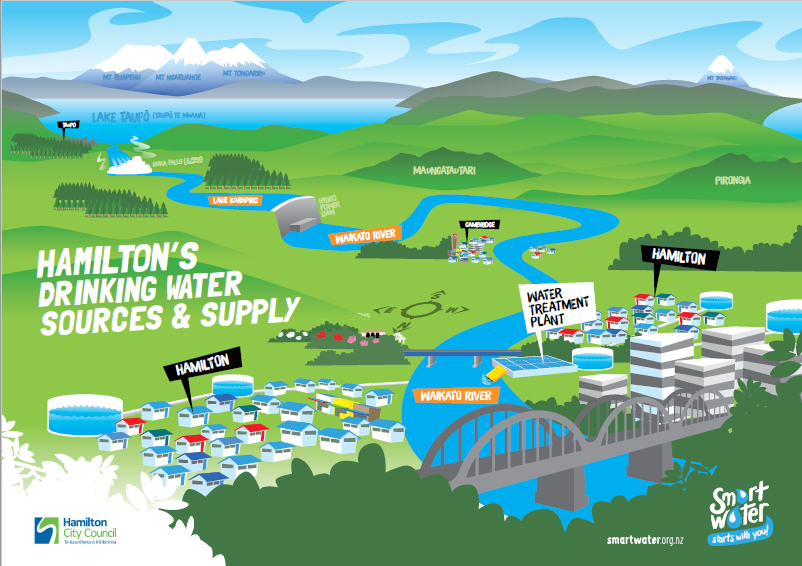 Supportive network enabling problem-solving & sharing of ideas and experience
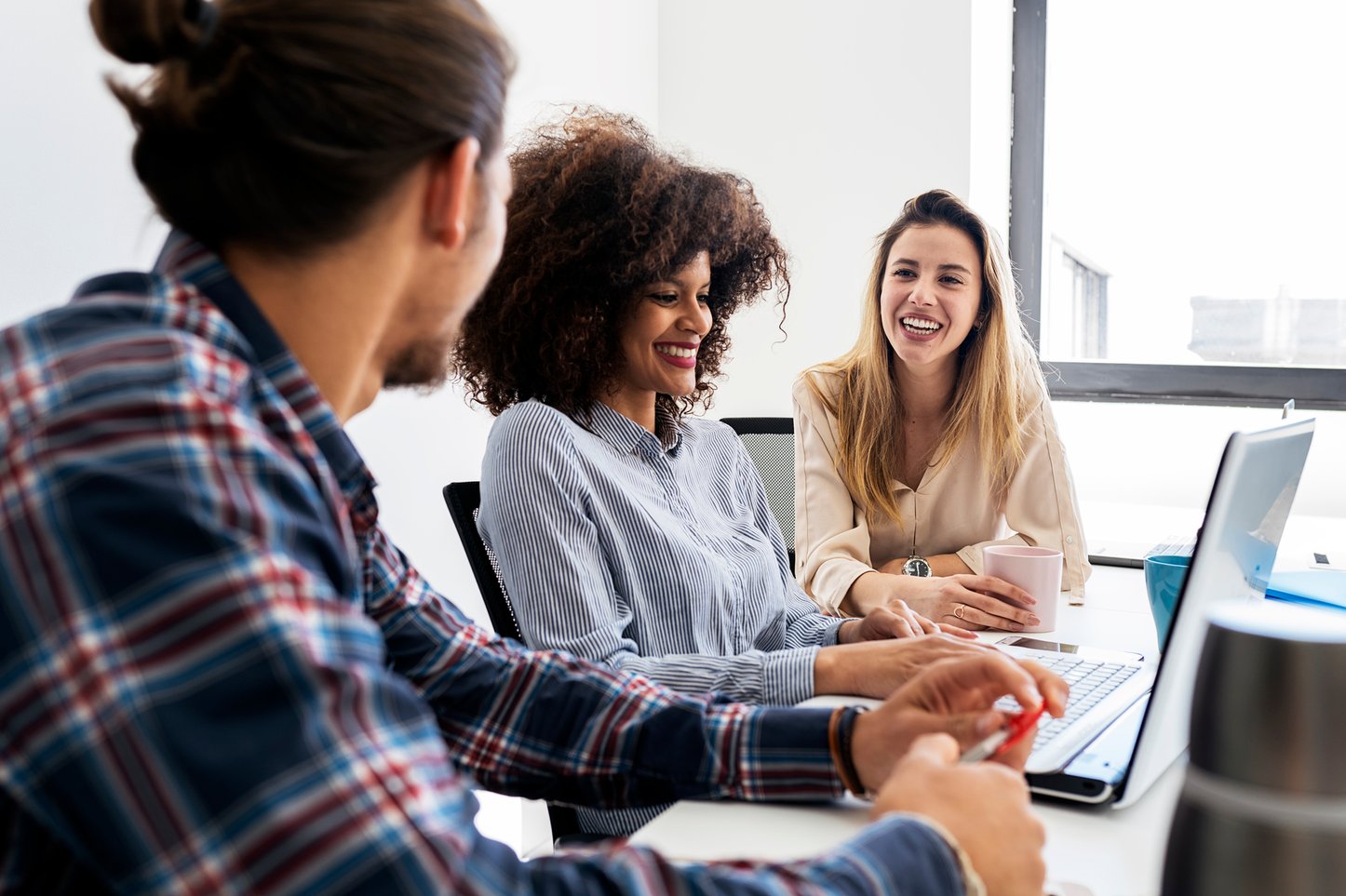 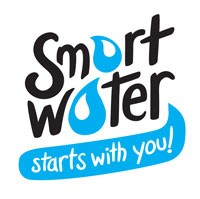 Valuing water
“Just because you value water doesn’t mean you save water in practice or follow water-efficient habits.”
Understanding and appreciating where water comes from
How it gets from source to tap
How much it costs
How much is used for different activities
Experiencing water shortages or extreme weather patterns
Cultural values
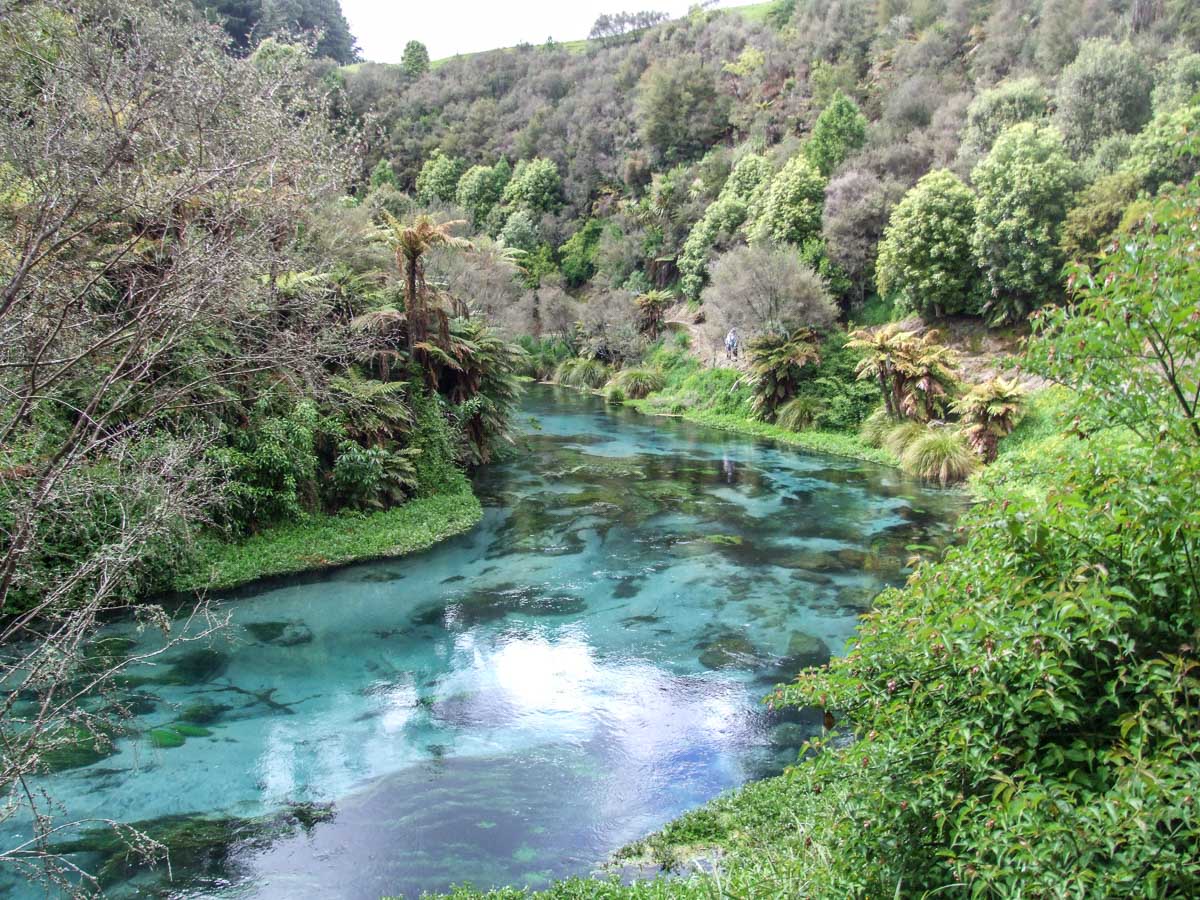 Behaviour change
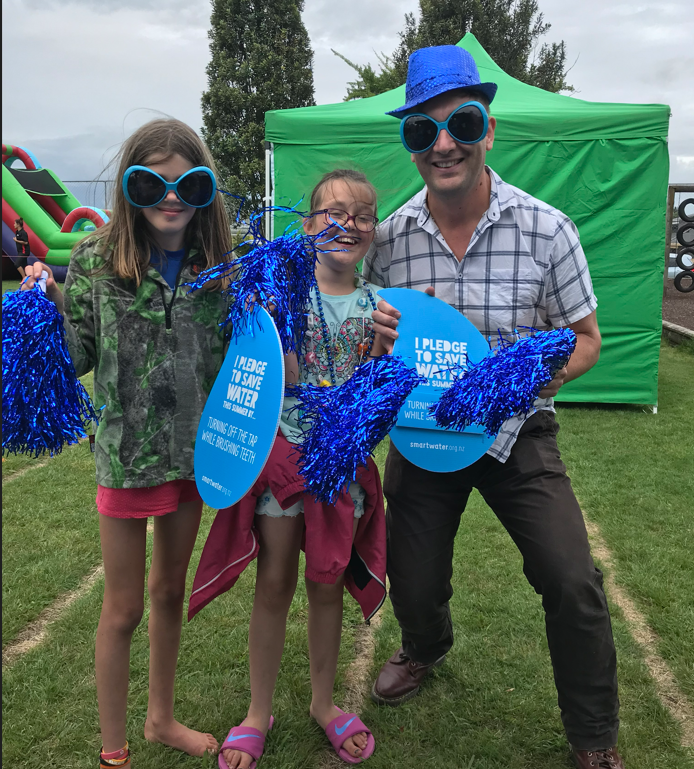 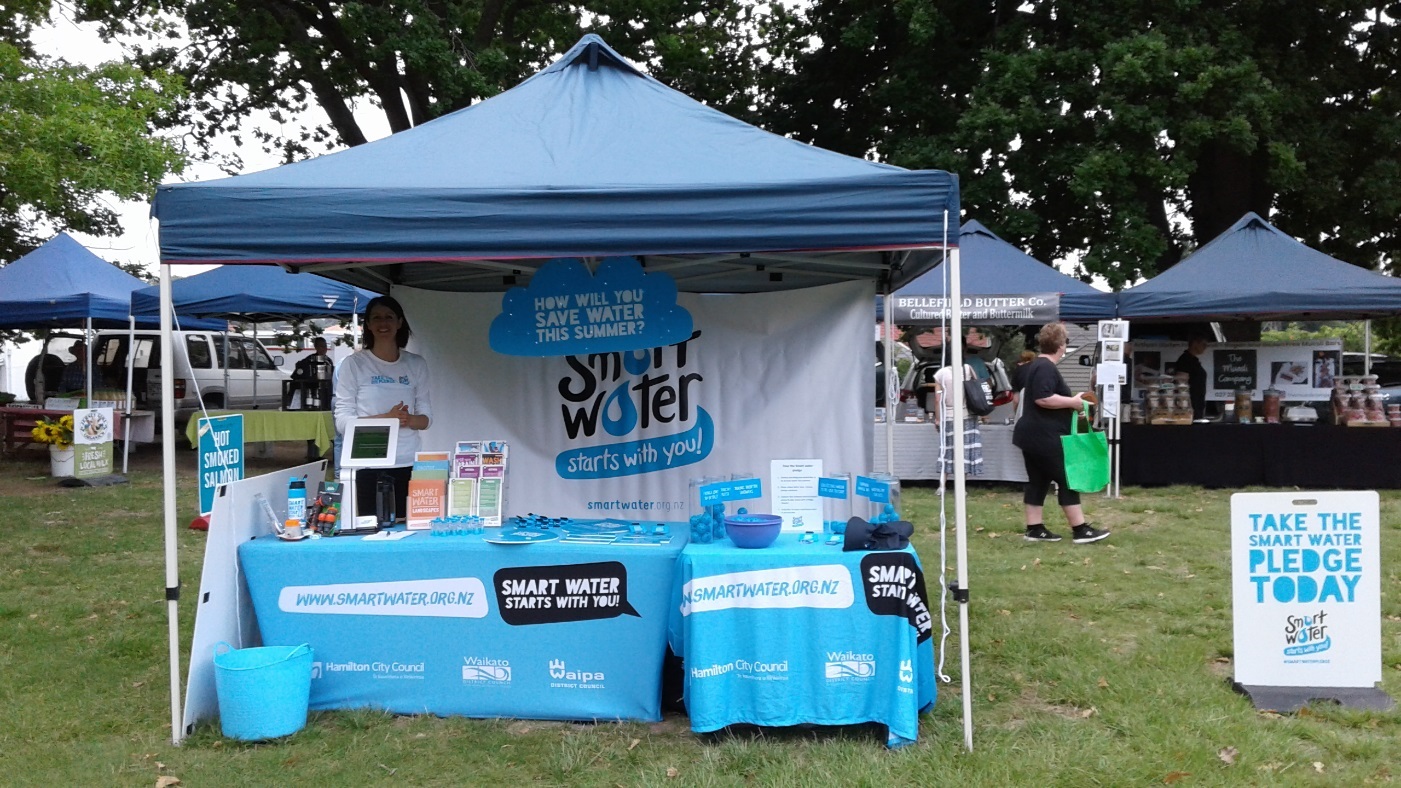 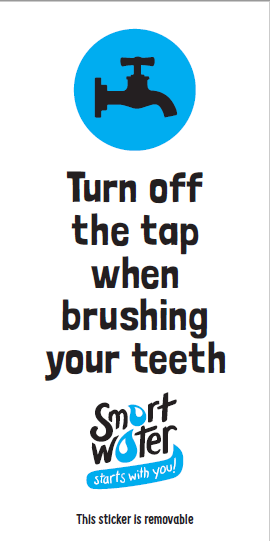 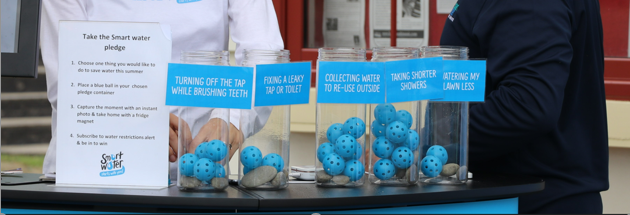 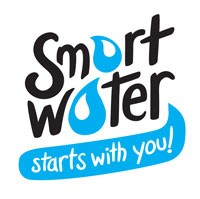 Encouraging kiwis to value water
Have a strong branding
Engage behaviour change & water conservation expertise
Facilitate trusted and productive relationships & share best practice
Understand your target audience
Make it simple, friendly and engaging
Provide a suite of tools and resources
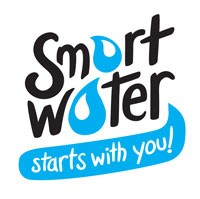 Thank you.  Any questions?